Математика - 2. разред
Одузимање једноцифреног
 од двоцифреног броја
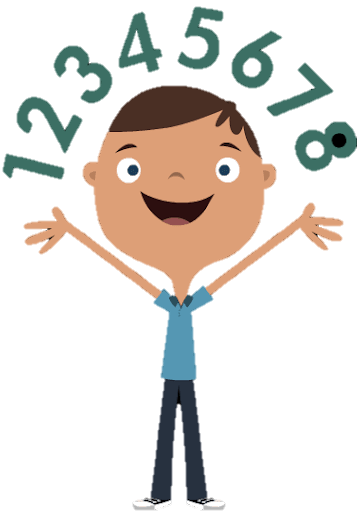 Одузимамо
=
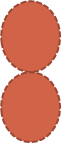 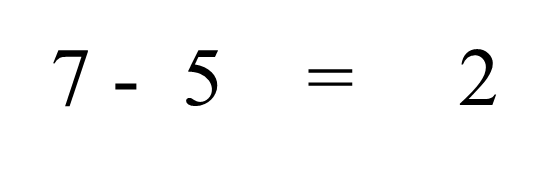 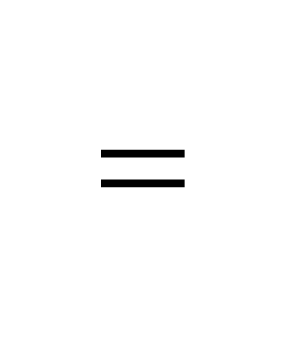 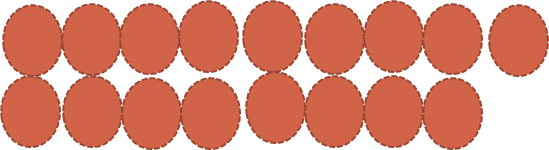 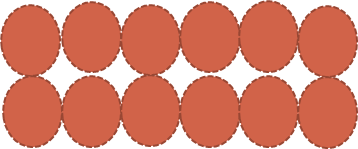 17     -    5         =           12
На жици је 15 птица, 4 су одлетјеле. Колико птица је остало на жици?
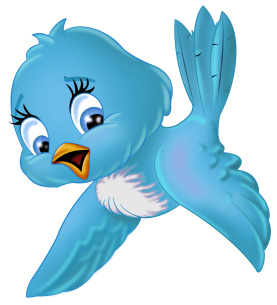 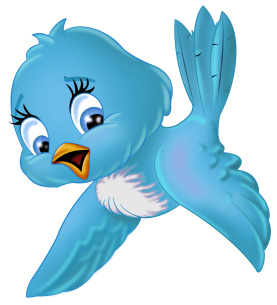 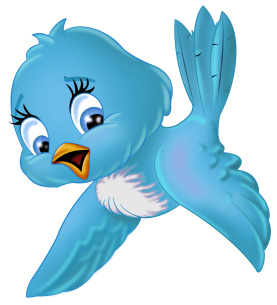 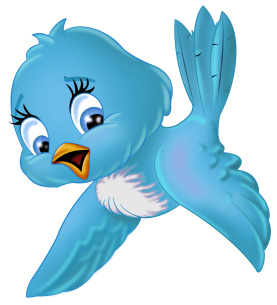 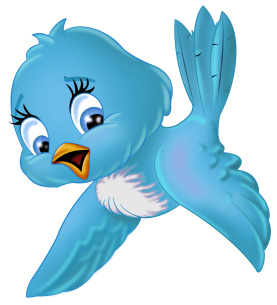 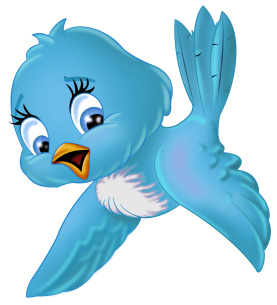 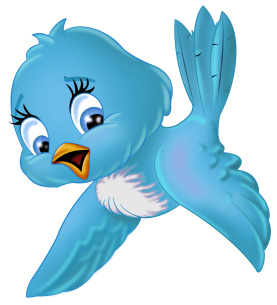 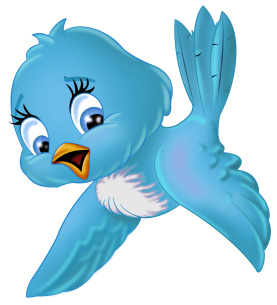 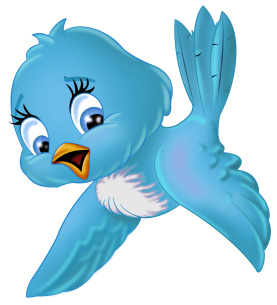 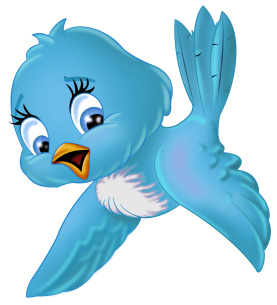 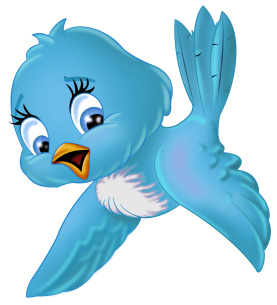 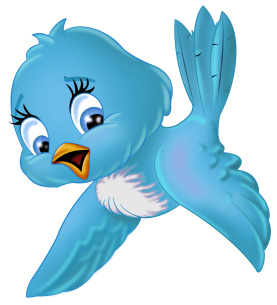 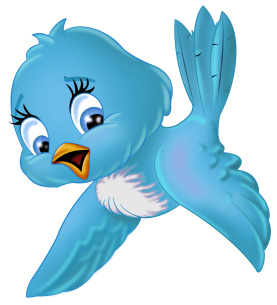 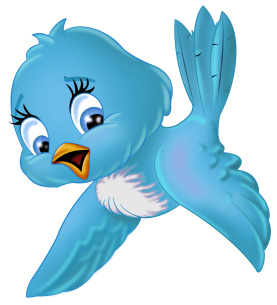 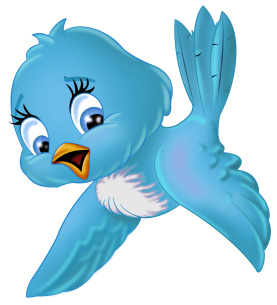 15    -   4    =   11
Марко је имао 18 лизала, сестри је дао 5. Колико лизала му је остало?
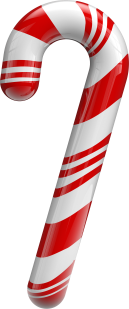 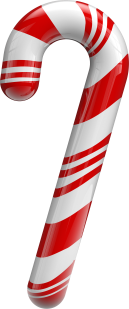 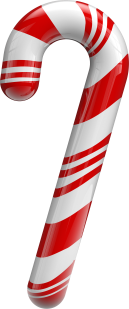 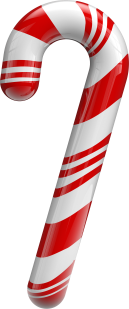 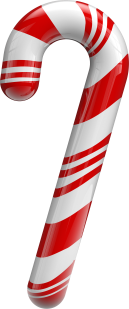 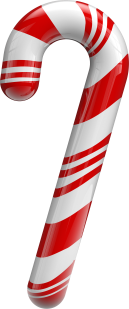 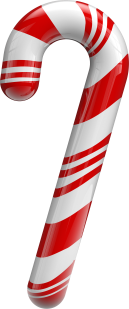 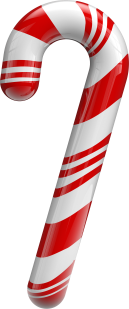 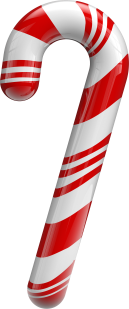 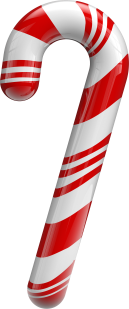 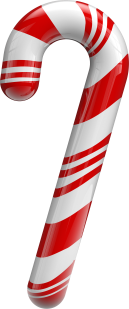 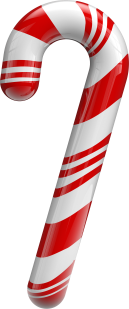 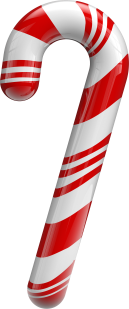 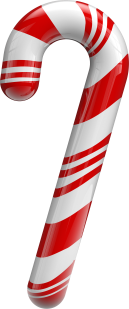 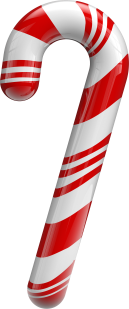 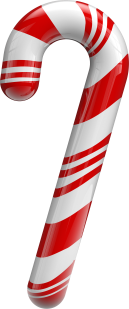 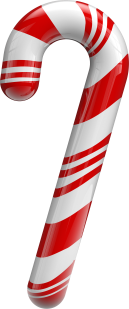 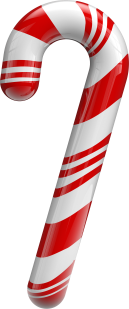 18    -   5    =   13
1. Израчунај разлику бројева.
16   -   3   =
13
18   -   4   =
14
12   -   1   =
11
2. Упиши бројеве у празне квадратиће.
15 -           = 12
3
- 4    = 15
19
17
17  -  0      =
3. Теодора има 13 година, а Лука 2 године мање. Колико година има Лука?
Рачун:13 – 2 = 11 

Одговор: Лука има 11 година.
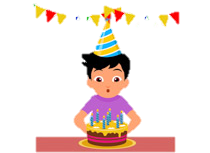 Задатак за самосталан рад
На основу израза 19-4 осмисли текст задатка и израчунај га.
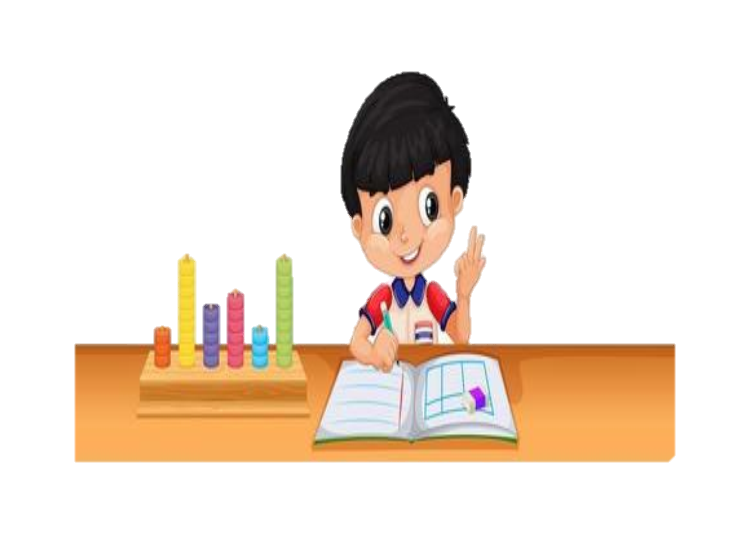 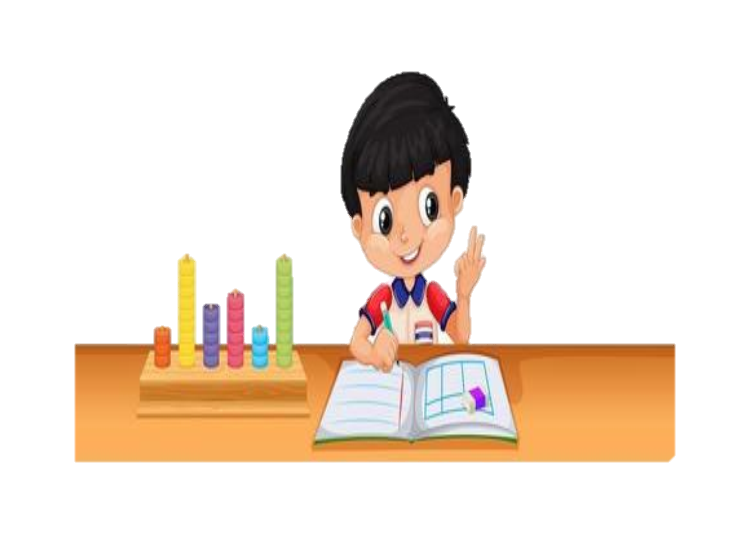